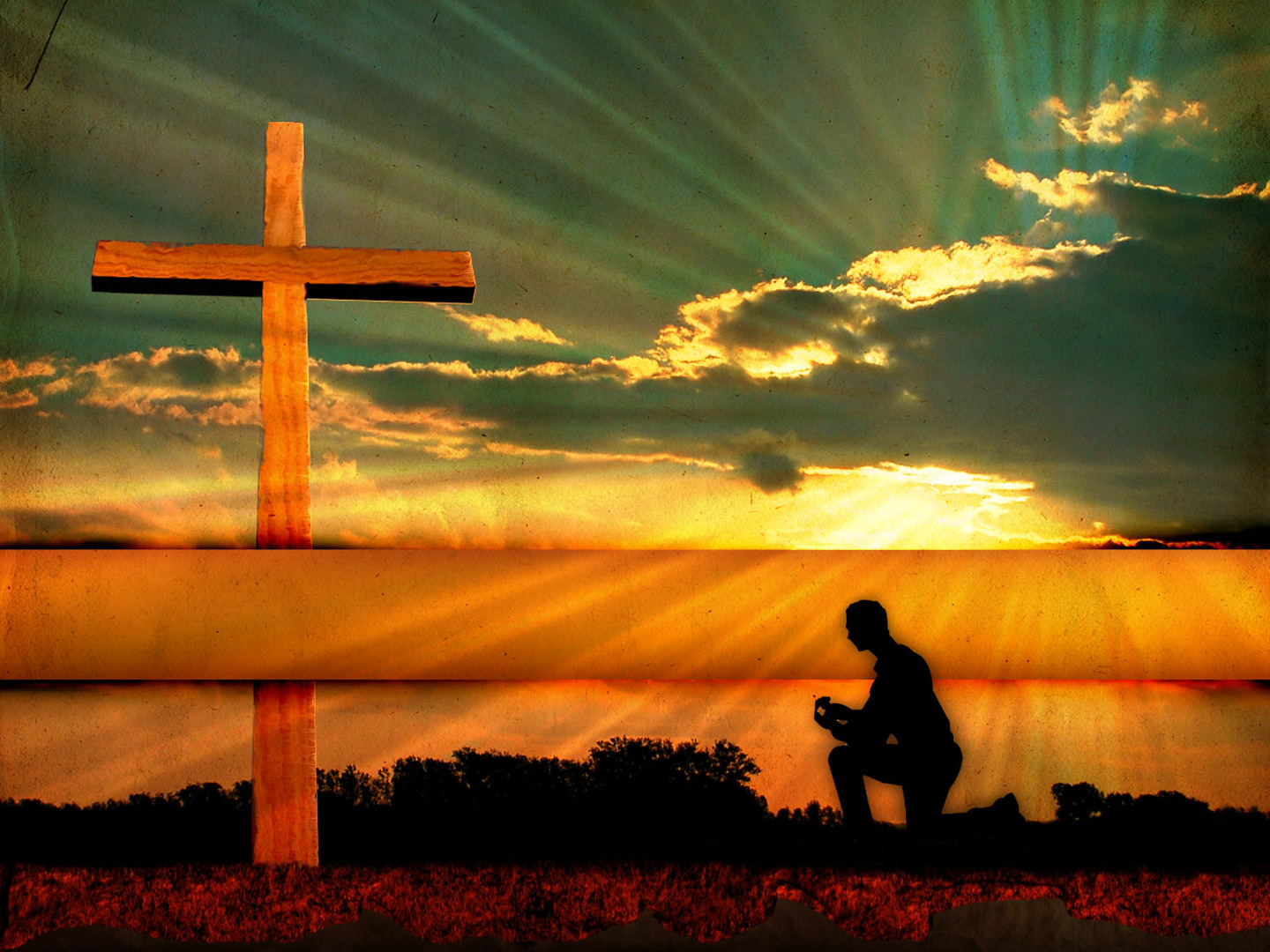 The Gospel of the
grace
of God
Acts 20:24
GRACE And Forgiveness
Ephesians 1:7
God wants to forgive everyone.
GRACE And Forgiveness
Ephesians 1:7
Not everyone will 
be forgiven.
GRACE And Forgiveness
Ephesians 1:7
“In Him we have redemption through His blood, the forgiveness of sins, according to the riches of His grace”